Session Title
Subtitle/Speakers
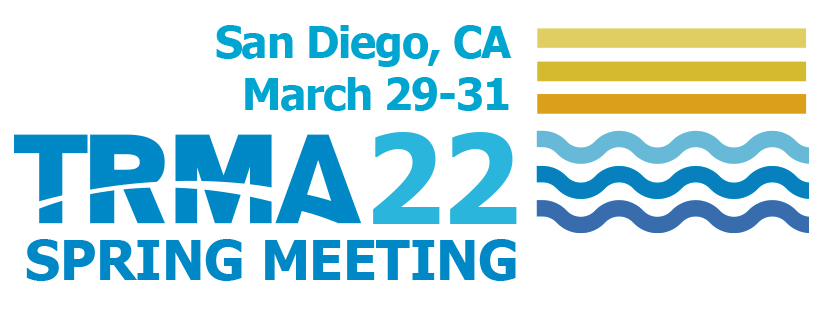 Your logo here